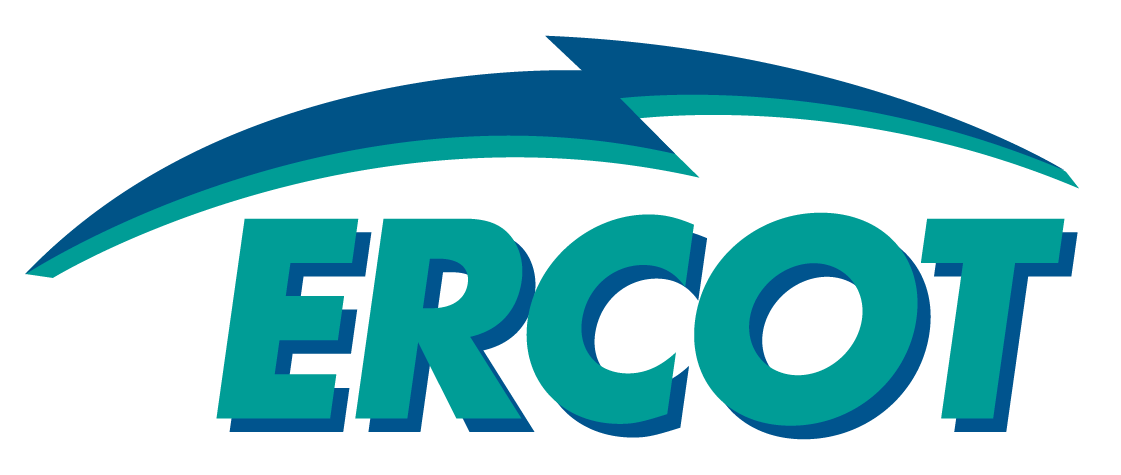 Laredo Area Studies

ERCOT Operations Planning
 

Operations Working Group Meeting
June 2015
Laredo Area Studies
The purpose of this study is to:

Assess the Laredo area to determine whether any operating limits exist.
Coordinate with AEP on the definitions for the area including monitored elements, device ratings and control modes.
Determine the impact of the SVCs in the Laredo area on voltage stability in the region.
Determine the sensitivity of voltage in Laredo area to various contingencies (not limited to the Laredo area).
Determine the sensitivity of the limits to control parameters like capacitor switching, transformer tap shifting etc.
Operations Working Group Meeting
Laredo Area Studies
Use real-time cases archived by ERCOT’s VSAT application.
Varying levels of load in Laredo area
Status of the Laredo VFT
Status of SVCs in Laredo area
Status of generation in Laredo area 
Final determination of implementation to be made after examining the results of the sensitivity studies. Options are – 
SOL
Mitigation Plan for Laredo area based on voltage/import/other system conditions
Operations Working Group Meeting
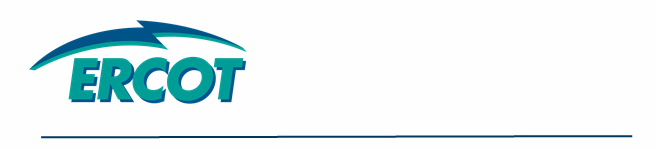 Questions?
Operations Working Group Meeting